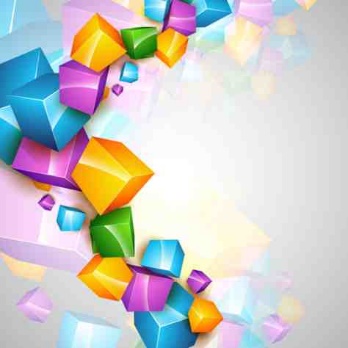 স্বাগতম
[Speaker Notes: Rafiqul A.T. 54 No. West Shouljalia G.P.S. Kathalia, Jhalokathi]
শিক্ষক পরিচিতি

           মোঃ রফিকুল ইসলাম
           সহকারি শিক্ষক 
           ৫৪নং পশ্চিম শৌলজালিয়া সঃ প্রাঃ বিঃ
           কাঠালিয়া , ঝালকাঠি ।
[Speaker Notes: Rafiqul A.T. 54 No. West Shouljalia G.P.S. Kathalia, Jhalokathi]
পাঠ পরিচিতি
শ্রেণিঃ পঞ্চম
বিষয়ঃ প্রাথমিক গণিত
পাঠঃ জ্যামিতি
বিশেষ পাঠঃ আয়ত এবং বর্গ-১
সময়ঃ ৪০ মিনিট
তারিখঃ 12/09/2019
[Speaker Notes: Rafiqul A.T. 54 No. West Shouljalia G.P.S. Kathalia, Jhalokathi]
শিখনফল
পাঠ শেষে শিক্ষার্থীরা-
২৯.১.১ সামান্তরিক , রম্বস , আয়ত  ও বর্গের  আকৃতি  অনুসারে পৃথক পৃথকভাবে সাজাতে পারবে  ।
২৯.৩.১ সামান্তরিক , রম্বস , আয়ত , ও বর্গের  বৈশিষ্ট্য সম্পর্কে জানবে এবং এদের পার্থক্য চিহ্নিত করতে পারবে ।
[Speaker Notes: Rafiqul A.T. 54 No. West Shouljalia G.P.S. Kathalia, Jhalokathi]
এসো কয়েকটি ছবি দেখি
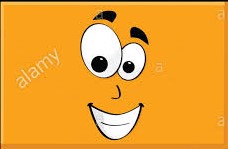 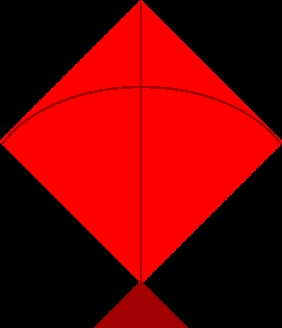 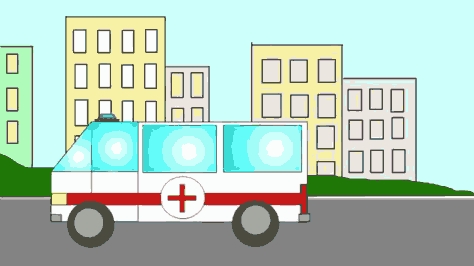 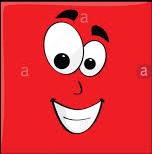 তোমরা এতক্ষণ কী কী ছবি দেখলে?
কী কী ধরনের আকার ব্যবহার করে ছবিগুলো আঁকা হয়েছে?
[Speaker Notes: Rafiqul A.T. 54 No. West Shouljalia G.P.S. Kathalia, Jhalokathi]
আমাদের আজকের পাঠ  আয়ত ও বর্গ
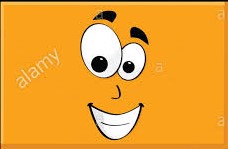 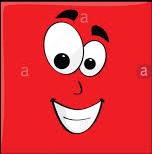 [Speaker Notes: Rafiqul A.T. 54 No. West Shouljalia G.P.S. Kathalia, Jhalokathi]
তোমরা শ্রেণিকক্ষের বিভিন্ন জিনিস লক্ষ্য করে দেখতো এরকম আরও কোন আকার বা আকৃতি খুঁজে পাও কিনা ?
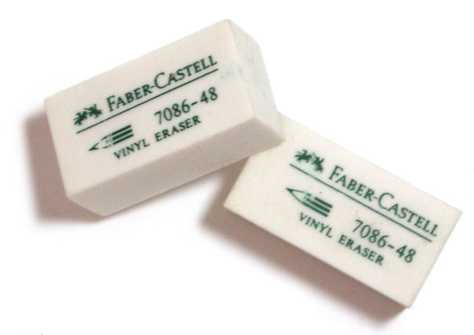 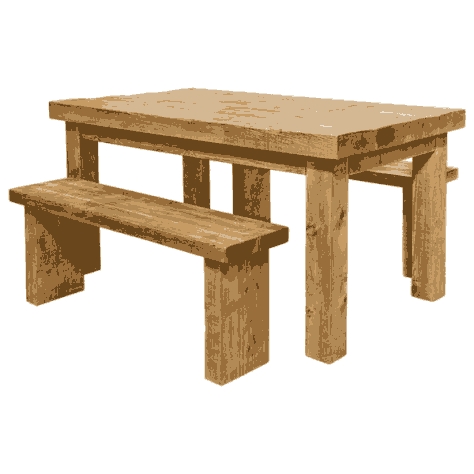 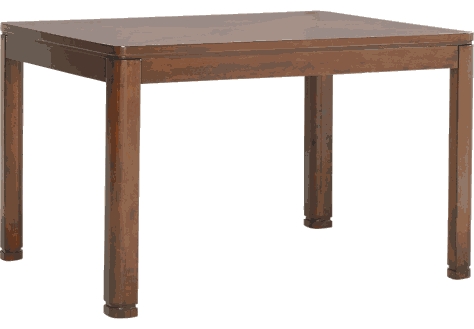 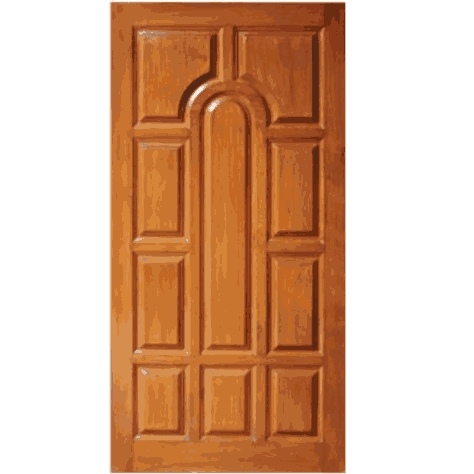 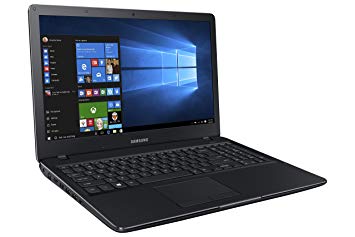 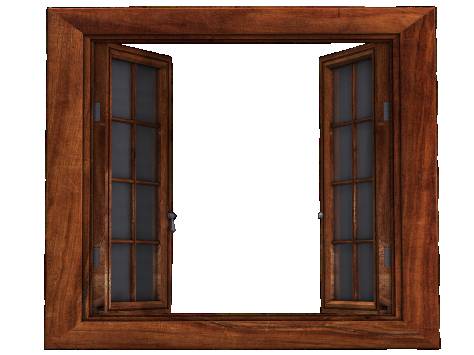 [Speaker Notes: Rafiqul A.T. 54 No. West Shouljalia G.P.S. Kathalia, Jhalokathi]
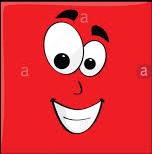 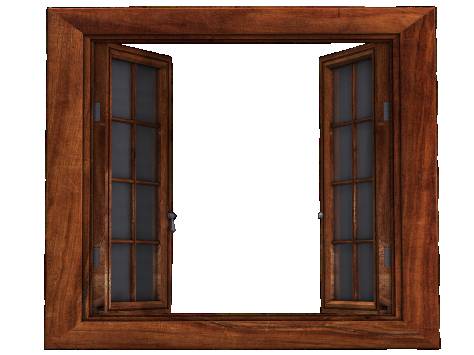 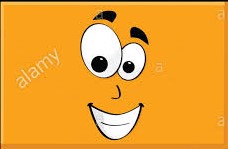 আয়ত
বর্গ
[Speaker Notes: Rafiqul A.T. 54 No. West Shouljalia G.P.S. Kathalia, Jhalokathi]
এসো দুইটি ছবি দেখি
বর্গ
আয়ত
[Speaker Notes: Rafiqul A.T. 54 No. West Shouljalia G.P.S. Kathalia, Jhalokathi]
এখন আমরা জানব আয়ত ও বর্গের সংজ্ঞা ও এদের বৈশিষ্ট্য
[Speaker Notes: Rafiqul A.T. 54 No. West Shouljalia G.P.S. Kathalia, Jhalokathi]
প্রত্যেকটি বাহু সমান
প্রতিটি কোণ সমান এবং সমকোণ
যে চতুর্ভুজের প্রত্যকটি বাহু সমান এবং প্রতিটি কোণ সমকোণ তাকে বর্গ বলে।
বর্গ
[Speaker Notes: Rafiqul A.T. 54 No. West Shouljalia G.P.S. Kathalia, Jhalokathi]
বিপরীত বাহুগুলো সমান
প্রতিটি বাহু সমান নয়
প্রতিটি কোণ সমকোণ
যে চতুর্ভুজের বিপরীত বাহুদ্বয় সমান এবং প্রতিটি কোণ সমকোণ তাকে আয়ত বলে।
আয়ত
[Speaker Notes: Rafiqul A.T. 54 No. West Shouljalia G.P.S. Kathalia, Jhalokathi]
আয়ত ও বর্গের মিল
প্রত্যেকটি কোণ সমান এবং সমকোণ
[Speaker Notes: Rafiqul A.T. 54 No. West Shouljalia G.P.S. Kathalia, Jhalokathi]
আয়ত ও বর্গের পার্থক্য
বর্গের সবগুলো বাহু  সমান কিন্তু আয়তের সবগুলো বাহু সমান নয় ।
আয়তের বিপরীত বাহুদ্বয় পরস্পর সমান
[Speaker Notes: Rafiqul A.T. 54 No. West Shouljalia G.P.S. Kathalia, Jhalokathi]
এসো আমরা বর্গ ও আয়ত দুইটি দলে ভাগ হয়ে বর্গ ও আয়ত শনাক্ত করি
[Speaker Notes: Rafiqul A.T. 54 No. West Shouljalia G.P.S. Kathalia, Jhalokathi]
বর্গ                                                                                                        আয়ত
[Speaker Notes: Rafiqul A.T. 54 No. West Shouljalia G.P.S. Kathalia, Jhalokathi]
বর্গ
আয়ত
[Speaker Notes: Rafiqul A.T. 54 No. West Shouljalia G.P.S. Kathalia, Jhalokathi]
এখন আমরা নীল , সবুজ ও হলুদ দলে ভাগ হব ।
  
   # নীল দল- বর্গের দুইটি বৈশিষ্ট্য লিখ ।
   #সবুজ দল- আয়তের দুইটি বৈশিষ্ট্য লিখ ।
   #হলুদ দল- বর্গ ও আয়তের দুইটি পার্থক্য লিখ ।
[Speaker Notes: Rafiqul A.T. 54 No. West Shouljalia G.P.S. Kathalia, Jhalokathi]
এসো পারি কিনা-

 # বর্গের কোণগুলি কেমন ?
 # বর্গ ও আয়তের কী কী মিল রয়েছে ? 
 # বর্গ দিয়ে কি আয়ত বানানো যায় ? কীভাবে ?
[Speaker Notes: Rafiqul A.T. 54 No. West Shouljalia G.P.S. Kathalia, Jhalokathi]
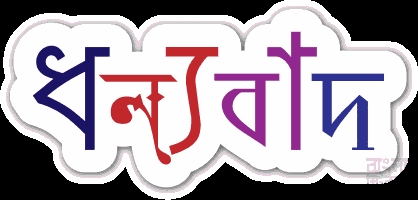